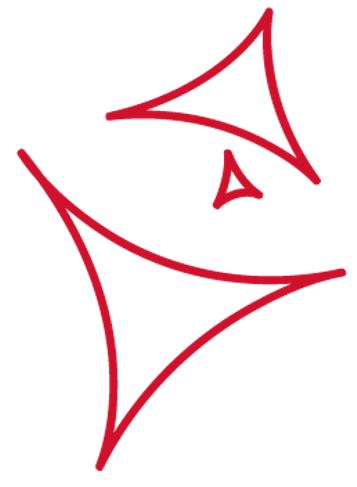 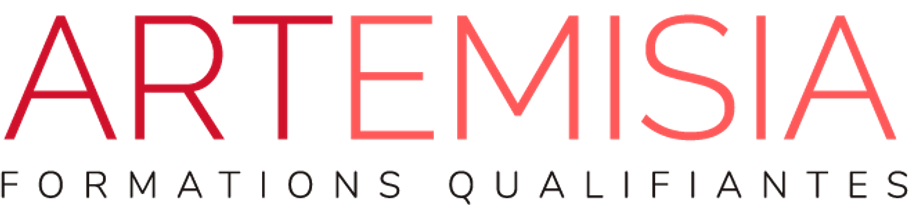 Formation : Peintre décorateur/trice en bâtiment

du 18 septembre 2023 au 12 avril 2024
868 h en Centre et 98 h en entreprise (total : 966 h)
A23_3_Pro
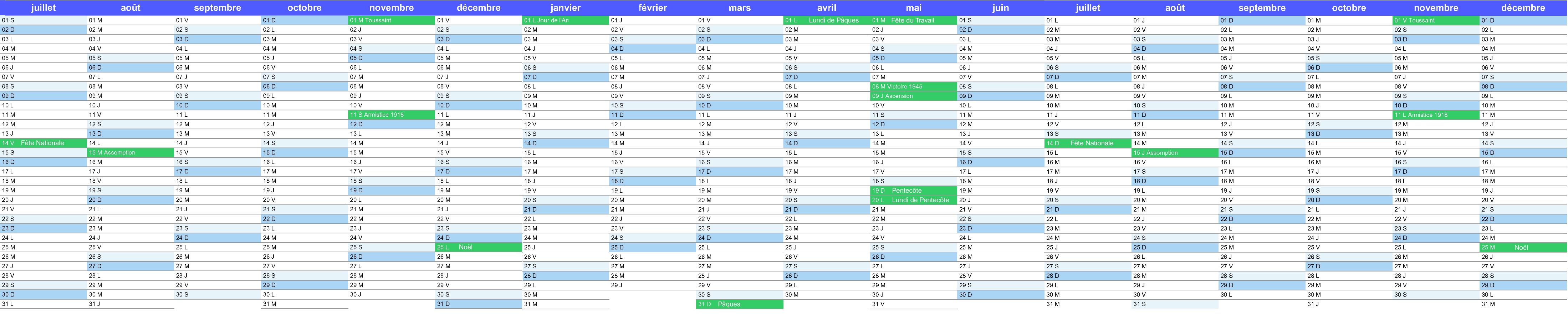 Enduits décoratifs 2 : enduits organiques et effets métalliques
Devis métré
Maquette
Imitation bois 2 : renforcement faux-chêne
ENTREPRISE
Application peinture 1
Préparation des fonds2
Techniques mixtes
Evaluation intermédiaire 1
Imitation marbre 1 : blanc veiné
Revêtements murs
Sécurité sur chantier
Connaissance des supports et des matériaux
Examens
Journées pédagogiques
Patines
Evaluation intermédiaire 2
Décor peint 1
Imitation marbre 2 : jaune de sienne
Enduits décoratifs 1 : enduits organiques et effets métalliques
Journées pédagogiques
Fausse moulure, colonnes et modénatures
Effets de matières 1 (imitation métaux)
Couleur /Recherche de teintes
ENTREPRISE
Décor peint 2
Préparation des fonds 2 : montage démontage échafaudage roulant
Imitation bois 1 : faux-chêne
Application peinture
Effets de matières 2 (imitation murs)
Préparation des fonds
ENTREPRISE
Maquette
Devis métré Ornementation Pochoir
Enduits décoratifs 2 : enduits organiques et effets métalliques
Préparation des fonds2